Муниципальное бюджетное дошкольное образовательное учреждение детский сад №7 «Жемчужинка»Опыт сетевого сотрудничества детского сада №7«Жемчужинка» с детскими садами России.                                    Подготовил: старший воспитатель                    Константиненко О.С.ст.Егорлыкская2024 г.
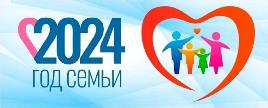 Совместное мероприятие «Мы, дети твои, Россия!»
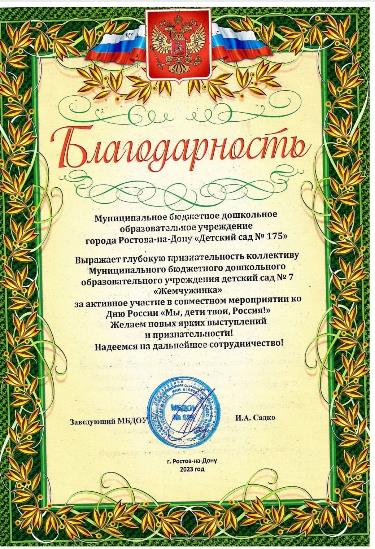 «Россия была, Россия есть, Россия будет!»
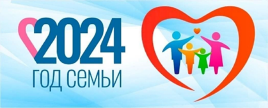 Телемост «Дружат дети всей Земли».
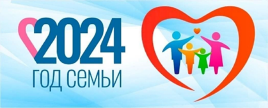 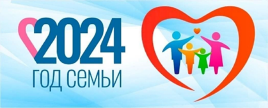 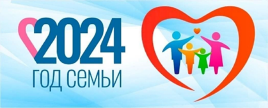 Интерактивная встреча с д/с №175 «Скворушка»
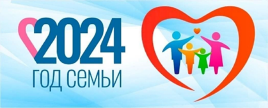 Видеоконференция «Опыт использования кинезиологии в образовательном процессе»
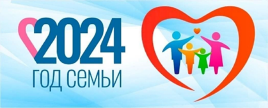 Нейроигр с мячиками
Кинезиологические упражнения под музыку
Воспитатель МБДОУ детского сада №7 "Жемчужинка"  Шиян Наталья Сергеевна
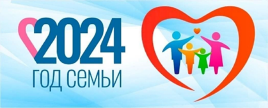 Рабочая встреча с детским садом г. Калуги
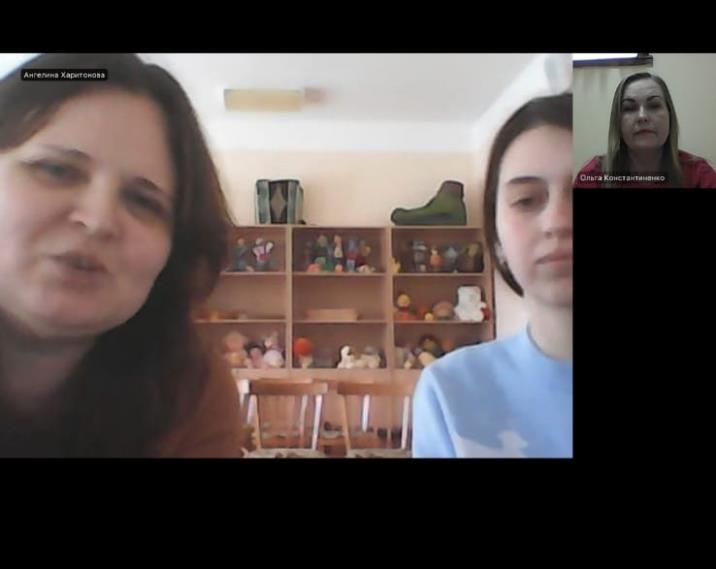 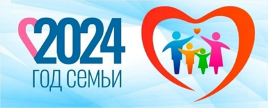 Международному дню родного языка
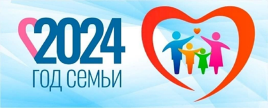 МБДОУ «ЦРР -д/с «Чуораанчык» с. Чурапча»
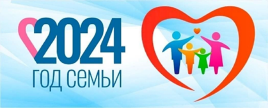 МБДОУ № 7 г. Калуги
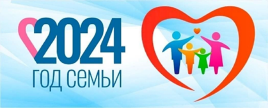 МБДОУ детский сад №7 "Жемчужинка"
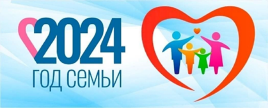